Images des anciennes espѐces
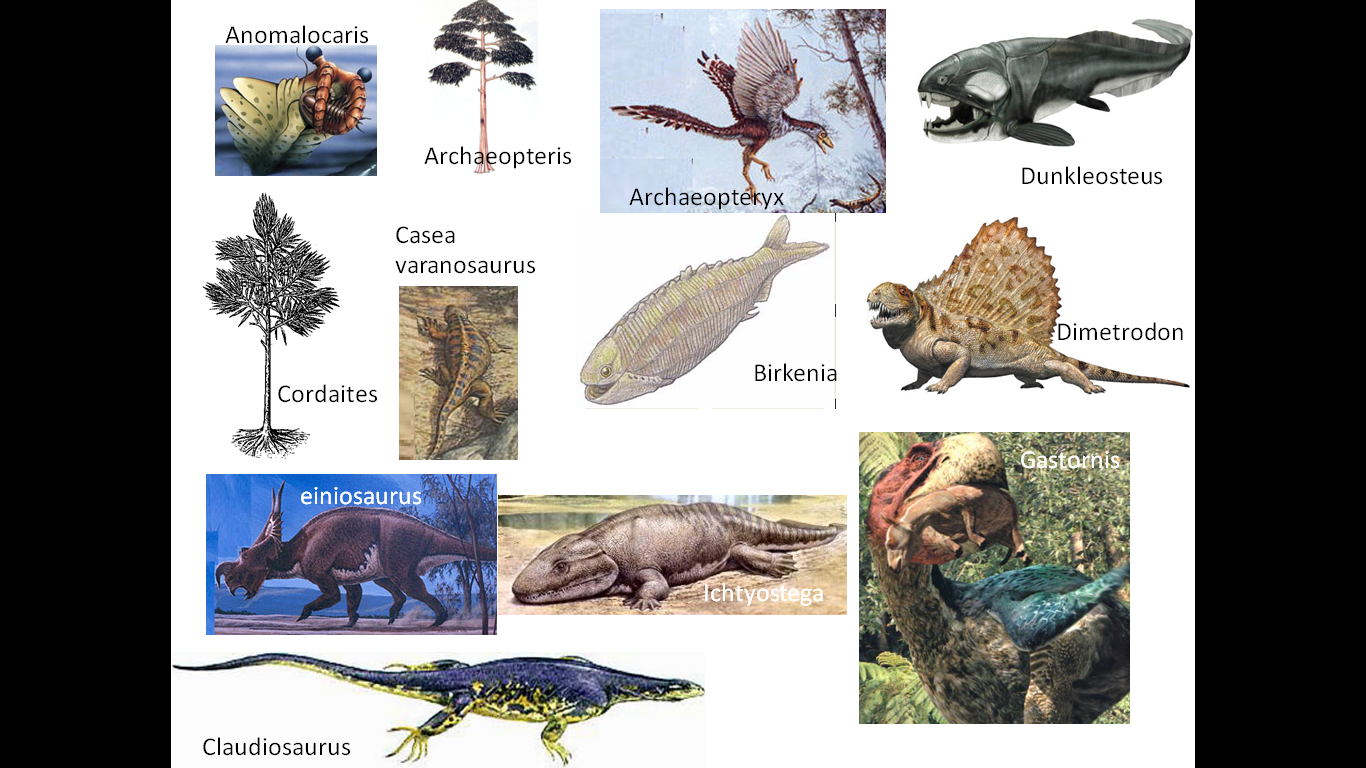 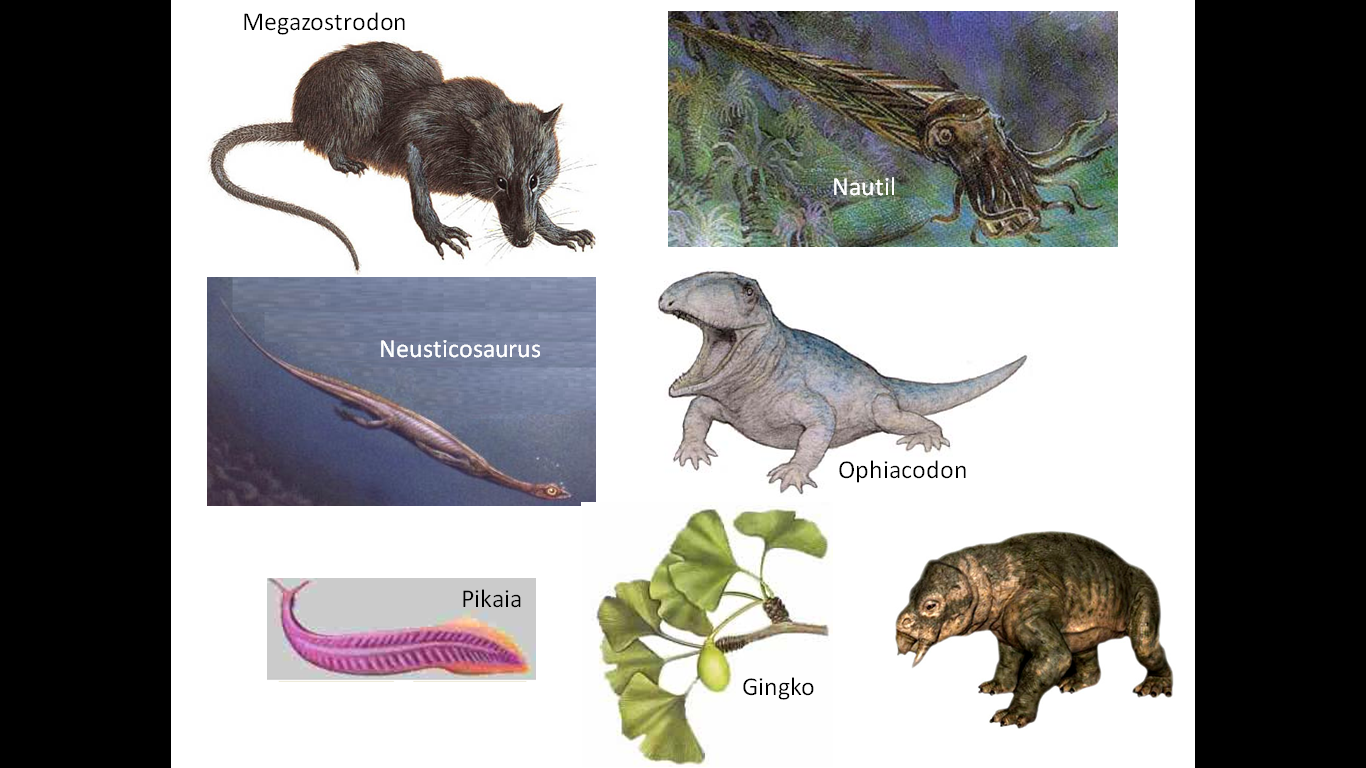 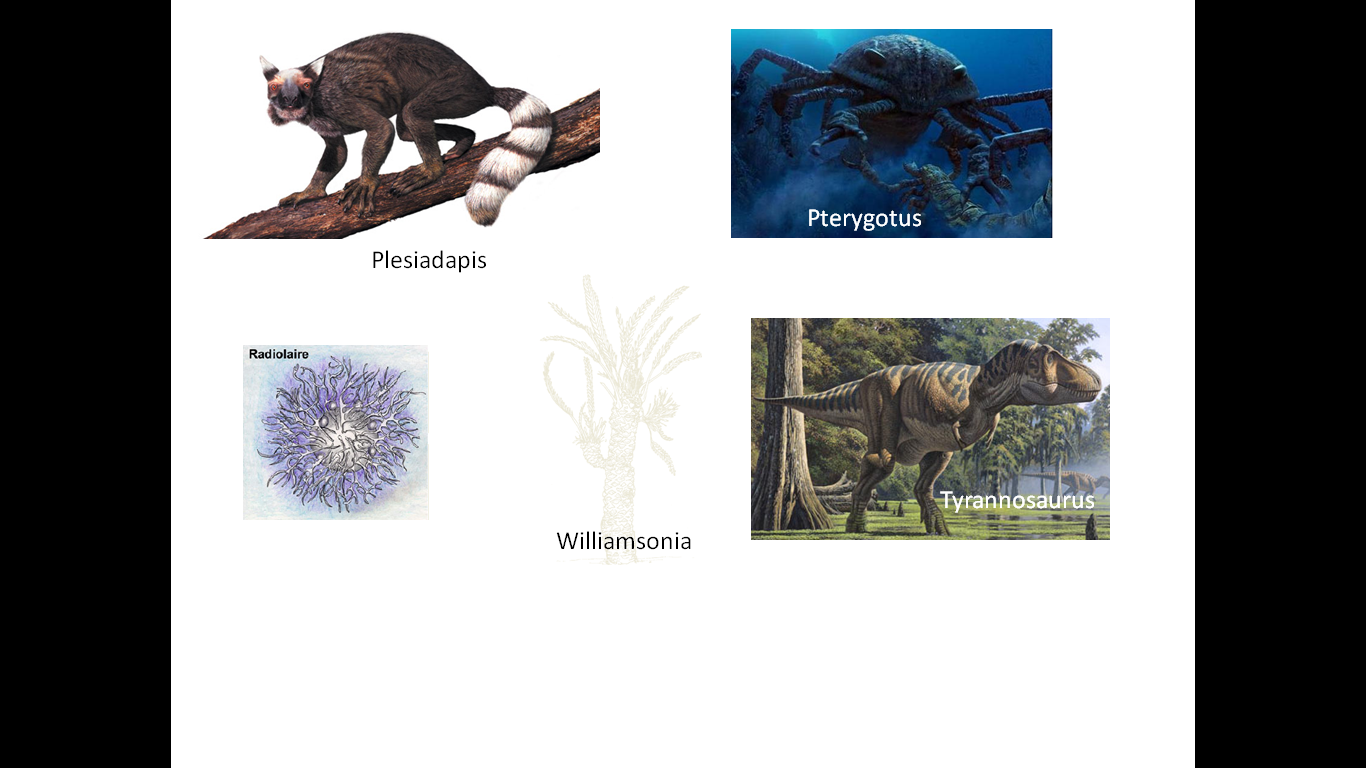